x86-64 Programming IIICSE 351 Summer 2019
Instructor: 
Sam Wolfson

Teaching Assistants:
Rehaan Bhimani
Corbin Modica

Daniel Hsu
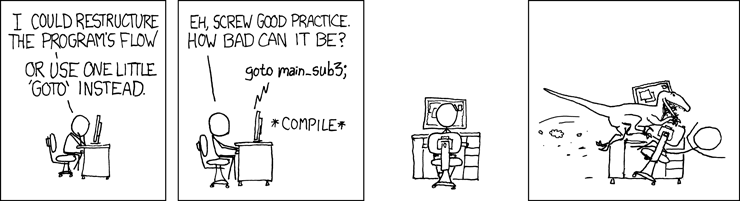 https://xkcd.com/292/
[Speaker Notes: !! Remember to set up compiler explorer in background !!
Also talk about midterm studying, past midterms on course website
https://godbolt.org/z/dOWSFR]
Administrivia
Homework 2 due Wednesday (7/17)
On Integers, Floating Point, and x86-64
Lab 2 (x86-64), due Monday (7/22)
Ideally want to finish well before the midterm
After today’s lecture, you should have everything you need to get started

Midterm (Fri 7/26, 10:50-11:50am)
2
Choosing instructions for conditionals
All arithmetic instructions set condition flags based on result of operation (op)
Kind of weird: Conditionals are comparisons against 0
Come in instruction pairs
addq 5, (p)
je:   *p+5 == 0
jne:  *p+5 != 0
jg:   *p+5 >  0
jl:   *p+5 <  0
orq a, b
je:   b|a == 0 .
jne:  b|a != 0 .
jg:   b|a >  0 .
jl:   b|a <  0 .
3
[Speaker Notes: First set flags explicitly using CMP or TEST, then jump appropriately:
- use CMP for comparing two variables
- use TEST for comparing with 0, e.g. with a mask

Comparisons against 0? 
Suppose you actually performed addition: 
Go through example of add
Op is: *p = *p + 5
Compare RHS to zero
Go through each example
In general, just substituting operation, and comparing result to 0]
Choosing instructions for conditionals
Reminder:  cmp is like sub, test is like and
Result is not stored anywhere
cmpq 5, (p)
je:  *p == 5 .
jne: *p != 5 .
jg:  *p >  5 .
jl:  *p <  5 .
testq a, a
je:   a == 0 .
jne:  a != 0 .
jg:   a >  0 .
jl:   a <  0 .
testb a, 0x1
je:   aLSB == 0.
jne:  aLSB == 1.
4
[Speaker Notes: Follows exactly the same pattern of prev slide

Cmp a,b: subtract a from b
First condition je: b – a == 0 is the same as b == a
Condition jg: b > a is the same as b – a > 0
Test: write a & b
This table is provided with your note sheet: very useful!

First set flags explicitly using CMP or TEST, then jump appropriately:
- use CMP for comparing two variables
- use TEST for comparing with 0, e.g. with a mask]
Choosing instructions for conditionals
if (x < 3) {
  return 1;
}
return 2;
T1: # x < 3:
  movq $1, %rax
  ret
T2: # !(x < 3):
  movq $2, %rax
  ret
cmpq $3, %rdi
  jge T2
5
[Speaker Notes: Let’s see an actual example!

Remember that order is reversed! “subtract a from b”
If x-3 < 0, i.e. x < 3, then execute T1 where we return 1
If x >= 3, then jump to T2 where we return 2

If we do nothing, we naturally keep going to T1
So want to jump to T2 if the test “x-3 < 0” (x<3) is FALSE
Complement is x-3 >= 0 (x>=3)
Find in table, b is x and a is 3
Cmp is first instruction
Jge is second instruction
End up with: x-3 >= 0, or x >= 3

Trace through function again for each possibility]
long absdiff(long x, long y)
{
  long result;
  if (x > y)
    result = x-y;
  else
    result = y-x;
  return result;
}
Question
Vote at http://pollev.com/wolfson
absdiff:
   __________________
   __________________
                       # x > y:
   movq    %rdi, %rax
   subq    %rsi, %rax
   ret
.L4:                   # x <= y:
   movq    %rsi, %rax
   subq    %rdi, %rax
   ret
cmpq  %rsi, %rdi jle   .L4
 cmpq  %rsi, %rdi jg    .L4
 testq %rsi, %rdi jle   .L4
 testq %rsi, %rdi jg    .L4
 We’re lost…
6
[Speaker Notes: Fill out the two blanks to make work as expected.

What does each code path do?
Blue
Result = x
Result = result – y
Orange
Result = y
Result = result – x
Want to jump to orange code if x <= y
Cmp subtracts y from x, so want to use that not test
Jump if x-y <= 0 or x<=y
Write: x-y <= 0 in comment on right
Should be named such that that makes sense
Answer: A

Can get more complicated, with compound conditional (next slide)]
Choosing instructions for conditionals
if (x < 3 && x == y) {
  return 1;
} else {
  return 2;
}
T1: # x < 3 && x == y:
  movq $1, %rax
  ret
T2: # else
  movq $2, %rax
  ret
cmpq $3, %rdi
  setl %al
cmpq %rsi, %rdi
  sete %bl
testb %al, %bl
  je T2
https://godbolt.org/z/j72AEn
7
[Speaker Notes: x -> %rdi
y -> %rsi
ret -> %rax

Slightly more complicated example
Check first condition, set because we don’t want to jump yet
Check first conditional, set different register
Test and jump if either are 0

%al = (x<3)
%bl = (x==y)
If either is false (0), then %al & %bl = 0 (jump to T2).]
Labels
max:
   movq %rdi, %rax
   cmpq %rsi, %rdi
   jg   done
   movq %rsi, %rax
done:
   ret
swap:
   movq  (%rdi), %rax
   movq  (%rsi), %rdx
   movq  %rdx, (%rdi)
   movq  %rax, (%rsi)
   ret
A jump changes the program counter (%rip)
%rip tells the CPU the address of the next instr to execute
Labels give us a way to refer to a specific instruction in our assembly/machine code
Associated with the next instruction found in the assembly code (ignores whitespace)
Each use of the label will eventually be replaced with something that indicates the final address of the instruction that it is associated with
8
[Speaker Notes: We have another “special” register %rip that tells the CPU the address of the next instruction to execute. (instructions are also just data, stored in mem)
Jumps tell CPU to update %rip differently
Labels allow us to refer to specific instruction so we can jump around in a more human-friendly way.]
GDB Demo
See files on course schedule:
mov.s – assembly file
mov_demo.txt – commands to for use with gdb
mov_tui_demo.txt – commands for gdb using TUI
The movz and movs examples on a real machine!
You will need to use GDB to get through Lab 2
Pay attention to:
Setting breakpoints (break)
Stepping through code (step/next and stepi/nexti)
Printing out expressions (print – works with regs & vars)
Examining memory (x)
9
x86 Control Flow
Condition codes
Conditional and unconditional branches
Loops
Switches
10
Expressing with Goto Code
long absdiff(long x, long y)
{
    long result;
    if (x > y)
        result = x-y;
    else
        result = y-x;
    return result;
}
long absdiff_j(long x, long y)
{
    long result;
    int ntest = (x <= y);
    if (ntest) goto Else;
    result = x-y;
    goto Done;
 Else:
    result = y-x;
 Done:
    return result;
}
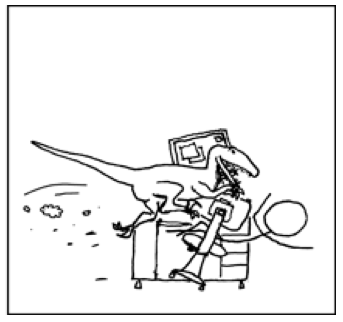 C allows goto as means of transferring control (jump)
Closer to assembly programming style
Generally considered bad coding style!!! Do not write this in your code!
If you use goto, I can’t promise that you won’t get eaten by a t-rex
11
[Speaker Notes: It is possible to write C code in a way that more closely resembles assembly, using goto.
Instead of loops
Can introduce labels.
ntest line acts like cmp
if line acts as jle
Goto Done acts line unconditional jump

The legend says that if you write C code with goto, you will have compiler warnings for ~~7 years~~.

…but, it turns out that this is how loops and stuff are actually implemented in assembly
Jump to label  goto label]
Compiling Loops
Assembly code:
C/Java code:
loopTop:   testq %rax, %rax
           je    loopDone
           <loop body code>
           jmp   loopTop
loopDone:
while ( sum != 0 ) {
   <loop body>
}
Other loops compiled similarly
Will show variations and complications in coming slides, but may skip a few examples in the interest of time
Most important to consider:
When should conditionals be evaluated? (while vs. do-while)
How much jumping is involved?
12
[Speaker Notes: Loop example:
While test is true, continue to execute loop
Introduce labels: loopTop and loopDone, and add a test
Conditional jump is to end of loop, so we actually want to test if it is 0
Sum & sum = sum, so we are really testing if sum == 0
Unconditional jump back to top]
Compiling Loops
What are the Goto versions of the following?
Do…while:	Test and Body
For loop:		Init, Test, Update, and Body
Goto version
C/Java code:
Loop: if ( !Test )  goto Exit;
      Body
      goto Loop;
Exit:
while ( Test ) {
   Body
}
13
[Speaker Notes: In general, if you restructure a while loop with goto, will look something like this.
Looks a lot like the assembly that we just saw.
Just using pseudocode for condition test instead of instructions.
Think about how you might structure pseudocode for do-while and for loops?]
Compiling Loops
While Loop:
loopTop:   testq %rax, %rax
           je    loopDone
           <loop body code>
           jmp   loopTop
loopDone:
C:
while ( sum != 0 ) {
   <loop body>
}
x86-64:
Do-while Loop:
loopTop:   
           <loop body code>
           testq  %rax, %rax
           jne    loopTop
loopDone:
C:
do {
   <loop body>
} while ( sum != 0 )
x86-64:
While Loop (ver. 2):
testq %rax, %rax
           je    loopDone 
loopTop:   
           <loop body code>
           testq %rax, %rax
           jne   loopTop
loopDone:
C:
while ( sum != 0 ) {
   <loop body>
}
x86-64:
14
[Speaker Notes: So we saw how a while loop looks
Could write first 2 lines as: if sum == 0 goto loopDone
Do-while is the same idea, except the condition is only checked after the first time the loop runs
Note that here the condition is negated – the conditional jump is back to the top of the loop
Since we don’t want to check the condition until after first run
Could write test+jump as: if sum != 0 goto loopTop
Another possibility for while:
Exactly the same as do-while, but explicitly also check condition before entering loop
First test+jump: if sum == 0 goto loopDone
Second: if sum != 0 goto looptop
Often preferred by compilers for performance reasons]
For-Loop:
for (Init; Test; Update) {
    Body
}
Caveat:  C and Java have break and continue
Conversion works fine for break
Jump to same label as loop exit condition
But not continue: would skip doing Update, which it should do with for-loops
Introduce new label at Update
While-Loop Version:
Init;
while (Test) {
    Body
    Update;
}
15
[Speaker Notes: How to convert a for loop to a while loop?
Move initialization outside of loop
Test stays the same (as the conditional+jump pair)
Update is executed after body

For continue: would want to jump to update, not back to top]
x86 Control Flow
Condition codes
Conditional and unconditional branches
Loops
Switches
16
long switch_ex 
   (long x, long y, long z)
{
    long w = 1;
    switch (x) {
        case 1:
            w = y*z;
            break;
        case 2:
            w = y/z;
        /* Fall Through */
        case 3:
            w += z;
            break;
        case 5:
        case 6:
            w -= z;
            break;
        default:
            w = 2;
    }
    return w;
}
Switch Statement Example
Multiple case labels
Here: 5 & 6
Fall through cases
Here: 2
Missing cases
Here: 4

Implemented with:
Jump table
Indirect jump instruction
17
[Speaker Notes: Use this as an example because it has all the possible interesting case types
Case 3 doesn’t have a break, so will continue to 3
Case 5 and 6 have the same code
Other cases don’t exist and will use default case
Going to talk about jump tables and indirect jumps]
Jump Table Structure
Switch Form
Jump Table
Jump Targets
Targ0
switch (x) {
  case val_0:
    Block 0
  case val_1:
    Block 1
    • • •
  case val_n-1:
    Block n–1
}
JTab:
Targ0:
Code 
Block 0
Targ1
Targ2
Targ1:
Code Block 1
•
•
•
Targ2:
Code Block 2
Targn-1
•
•
•
Approximate Translation
target = JTab[N];
 goto target;
Targn-1:
Code Block n–1
18
[Speaker Notes: Generates a bunch of contiguous code blocks in memory for each case in the jump table.
Jump table is an array 
Each element is pointer to code block (write that next to “approximate translation”)
Element for each case in the switch statement
Each element 8B wide
Pointer to chunk of code that we’d execute for that target
Jtab is the address of the jump table]
Jump Table Structure
Memory
C code:
switch (x) {
  case 1: <some code>
          break;
  case 2: <some code>
  case 3: <some code>
          break;
  case 5:
  case 6: <some code>
          break;
  default: <some code>
}
Code
Blocks
0
if (x <= 6)
  target = JTab[x];
  goto target;
else
  goto default;
1
2
Jump
Table
3
4
5
6
19
[Speaker Notes: Since we only have 6 cases, only need to explicitly write out up to 6
For each of the cases that are specified, set up jump table with pointers to the correct code blocks
Case 2 doesn’t have a break, so it ”falls through” to case 3
Generated code block 2 is right before 3, and will not contain a jump out of the switch statement, so execution will continue in block 3.
Case 5 has no code, so nothing is generated, will point to the same thing as the next case (6)
What do we do with the unspecified cases? (0, 4, >6?)
for 0 and 4, write address of default code
For everything else, compiler will wrap jump table in another conditional and jump to default]
Switch Statement Example
long switch_ex(long x, long y, long z)
{
    long w = 1;
    switch (x) {
      . . .
    }
    return w;
}
Note compiler chose to not initialize w
switch_ex:
    movq    %rdx, %rcx    
    cmpq    $6, %rdi      # x:6
    ja      .L8           # default
    jmp     *.L4(,%rdi,8) # jump table
Take a look!
https://godbolt.org/z/dOWSFR
jump above – unsigned > catches negative default cases
20
[Speaker Notes: Back to our example, with some of the details removed.

This is the code that the switch statement actually generates, let’s see how it works.
Keep in mind, compiler did not initialize w (we’ll see why that might be important later)
If x is in range, we use the jump table. Otherwise, jumps to default.]
Switch Statement Example
switch (x) {
  case 1: <code>
          break;
  case 2: <code>
  case 3: <code>
          break;
  case 5:
  case 6: <code>
          break;
  default: <code>
}
long switch_ex(long x, long y, long z)
{
    long w = 1;
    switch (x) {
      . . .
    }
    return w;
}
Jump table
.section	.rodata
	.align 8
.L4:
	.quad	.L8	# x = 0
	.quad	.L3	# x = 1
	.quad	.L5	# x = 2
	.quad	.L9	# x = 3
	.quad	.L8	# x = 4
	.quad	.L7	# x = 5
	.quad	.L7	# x = 6
switch_ex:
    movq    %rdx, %rcx    
    cmpq    $6, %rdi      # x:6
    ja      .L8           # default
    jmp     *.L4(,%rdi,8) # jump table
switch_eg:
    movq    %rdx, %rcx
    cmpq    $6, %rdi   # x:6
    ja      .L8
    jmp     *.L4(,%rdi,8)
Indirectjump
21
[Speaker Notes: Body of switch statement shown on right
Generated jump table below
.quad means “following data is a quad-word, i.e., 8B
Followed by a label for the code that will be executed
Label will be replaced with mem address later on
First compare: checking if not within range [0, 6] (same as last slide)
If not, jump to default case (label L8)
Otherwise…
Calculate the address in the jump table containing the address of the code
D (addr of jump table, beginning of array) +Ri (x, arg to switch) *S (size of pointer)
Example: if x = 3, we end up with .L4 + 24
which is the 4th entry in the jump table
corresponds to blue code which is exactly the right case
Now we have the address where the address of the case we want to take is stored
Need to use an indirect jump
Go to jump table in memory using address we calculated to retrieve address of code to run
Then, jump to the address we found in the jump table
That’s what the * means (sort of like a derefence in C – memory expression retrieves data at an address, * says “jump to where that points”)



Indirect jump:
Note that, given the definition of a label x in the .data section of an assembly program, using x to indicate the memory location, as in: mov x,%eax #AT&T is just absolute addressing (i.e. using just a displacement), where the assembler essentially replaces the name x with the address corresponding to x.]
Assembly Setup Explanation
Table Structure
Each target requires 8 bytes (address)
Base address at .L4

Direct jump:  jmp .L8
Jump target is denoted by label .L8

Indirect jump:  jmp *.L4(,%rdi,8)
Start of jump table: .L4
Must scale by factor of 8 (addresses are 8 bytes)
Fetch target from effective address  .L4 + x*8
Only for  0 ≤ x ≤ 6
Jump table
.section	.rodata
	.align 8
.L4:
	.quad	.L8	# x = 0
	.quad	.L3	# x = 1
	.quad	.L5	# x = 2
	.quad	.L9	# x = 3
	.quad	.L8	# x = 4
	.quad	.L7	# x = 5
	.quad	.L7	# x = 6
22
[Speaker Notes: Indirect jump uses * notation just like dereference operator!  Dereference, then update %rip.]
Jump Table
declaring data, not instructions
8-byte memory alignment
switch(x) {
    case 1:      // .L3
        w = y*z;
        break;
    case 2:      // .L5
        w = y/z;
        /* Fall Through */
    case 3:      // .L9
        w += z;
        break;
    case 5:
    case 6:      // .L7
        w -= z;
        break;
    default:     // .L8
        w = 2;
    }
Jump table
.section	.rodata
	.align 8
.L4:
	.quad	.L8	# x = 0
	.quad	.L3	# x = 1
	.quad	.L5	# x = 2
	.quad	.L9	# x = 3
	.quad	.L8	# x = 4
	.quad	.L7	# x = 5
	.quad	.L7	# x = 6
this data is 64-bits wide
23
[Speaker Notes: .rodata – read-only data section]
Code Blocks (x == 1)
switch(x) {
    case 1:	  // .L3
      w = y*z;
      break;
     . . .
  }
.L3:
   movq    %rsi, %rax  # y
   imulq   %rdx, %rax  # y*z
   ret
24
[Speaker Notes: Example of what happens within a specific case.
Note that, since we wrote break afterwards, compiler generates ret so that we don’t fall through to other cases.]
Handling Fall-Through
long w = 1;
     . . .
  switch (x) {
     . . .	
    case 2: 	// .L5
      w = y/z;
    /* Fall Through */
    case 3:	// .L9
      w += z;
      break;
     . . .
  }
case 2:
       w = y/z;
       goto merge;
case 3:
       w = 1;
More complicated choice than “just fall-through” forced by “migration” of  w = 1;
Example compilation trade-off
merge:
       w += z;
25
[Speaker Notes: Remember: compiler might choose not to initialize w at the top of the function, this means that fall-through is more complicated.
Need to actually “merge” two cases.
Case 3 explicitly initializes w, so if case 2 falls through to 3, it will not do the right thing (will reset w).
Therefore, need to jump to special case halfway through 3.]
Code Blocks (x == 2, x == 3)
long w = 1;
     . . .
  switch (x) {
     . . .	
    case 2:	// .L5
      w = y/z;
    /* Fall Through */
    case 3:	// .L9
      w += z;
      break;
     . . .
  }
.L5:                  # Case 2:
   movq    %rsi, %rax #  y in rax
   cqto						    #  Div prep
   idivq   %rcx       #  y/z
   jmp     .L6        #  goto merge
.L9:                  # Case 3:
   movl    $1, %eax   #  w = 1
.L6:                  # merge:
   addq    %rcx, %rax #  w += z
   ret
26
[Speaker Notes: Example of how this more complex fall-through logic might be implemented in asm.]
Code Blocks (rest)
switch (x) {
     . . .
    case 5:  // .L7
    case 6:  // .L7
      w -= z;
      break;
    default: // .L8
      w = 2;  
  }
.L7:               # Case 5,6:
  movl  $1, %eax   #  w = 1
  subq  %rdx, %rax #  w -= z
  ret
.L8:               # Default:
  movl  $2, %eax   #  2
  ret
27
[Speaker Notes: Cases 5, 6, and default both initialize w and return, since there’s no fall-through
Show compiler explorer: https://godbolt.org/z/dOWSFR]